Chancellor’s Office Update
Curriculum Regional Meeting
October 21 & 22, 2016

Raul Arambula
Jackie Escajeda
Njeri Griffin
LeBaron Woodyard
1
Overview
Baccalaureate Degree Pilot (BDP) Program
Stand-alone Credit Courses
Academic Affairs Division reorganization
ADTs
C-ID
Educational Resources & Professional Development
2
BDP Fall 2016 Start
3
BDP Program
Total Fall 2016 Student Enrollment = 206
The remaining colleges, Cypress, Mira Costa, Modesto, Santa Ana and Solano, will begin offering classes by fall 2017.
4
Stand-alone Credit Courses
Approved at the July 18 BOG meeting
Annual Credit Course Certification
5
Basic Skills & Noncredit Curriculum
Dean Kirsten Corbin
Chantee Guiney, Jo Glenn, & Analyst
They oversee:
Basic Skills
Noncredit curriculum
Prior Learning
CDCP
6
Educational Programs
Dean 
Debbie Velasquez, Kevin Olson, Reece Geddis, & Specialist
They oversee:
Dual Enrollment	- Inmate-Re-entry  Ed
UMOJA	- Middle College
MESA	- International Program
Puente
7
Intersegmental Programs& Credit Curriculum
Dean Jackie Escajeda
Raul Arambula, Patti Blank, David Garcia, Njeri Griffin, & Eric Nelson
They oversee:
Credit curriculum	- COCI
BDP	- UC Pathways
ADTs	- TOP Codes
C-ID	-Apprenticeship
8
C-ID
Update
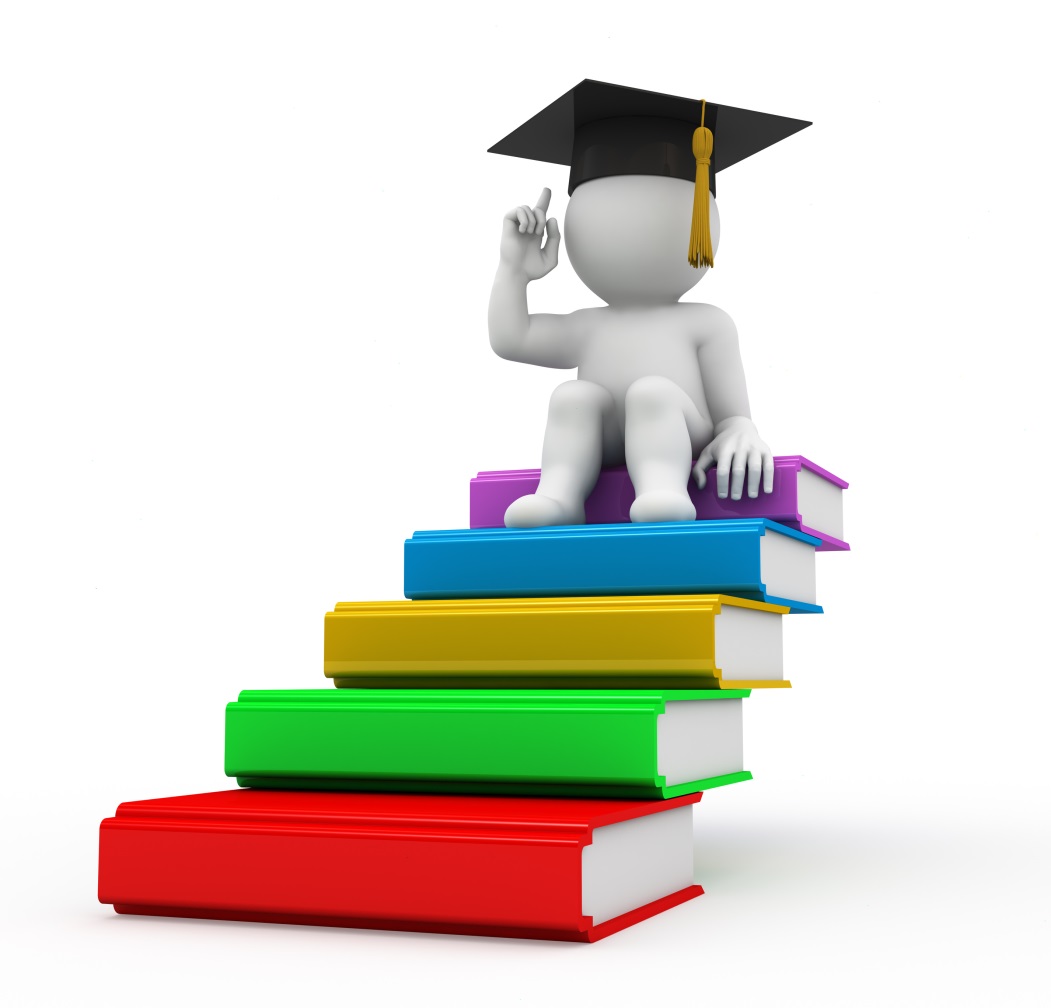 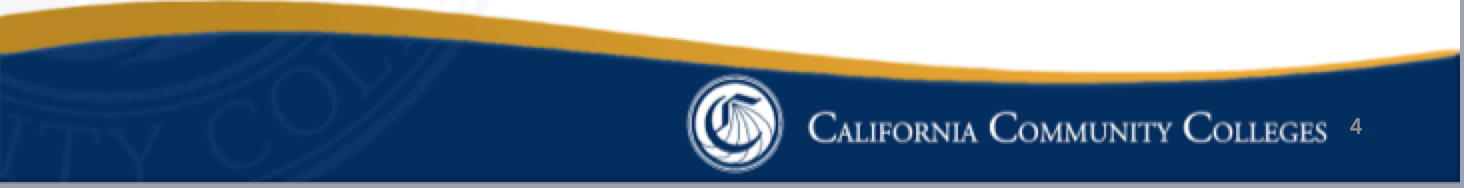 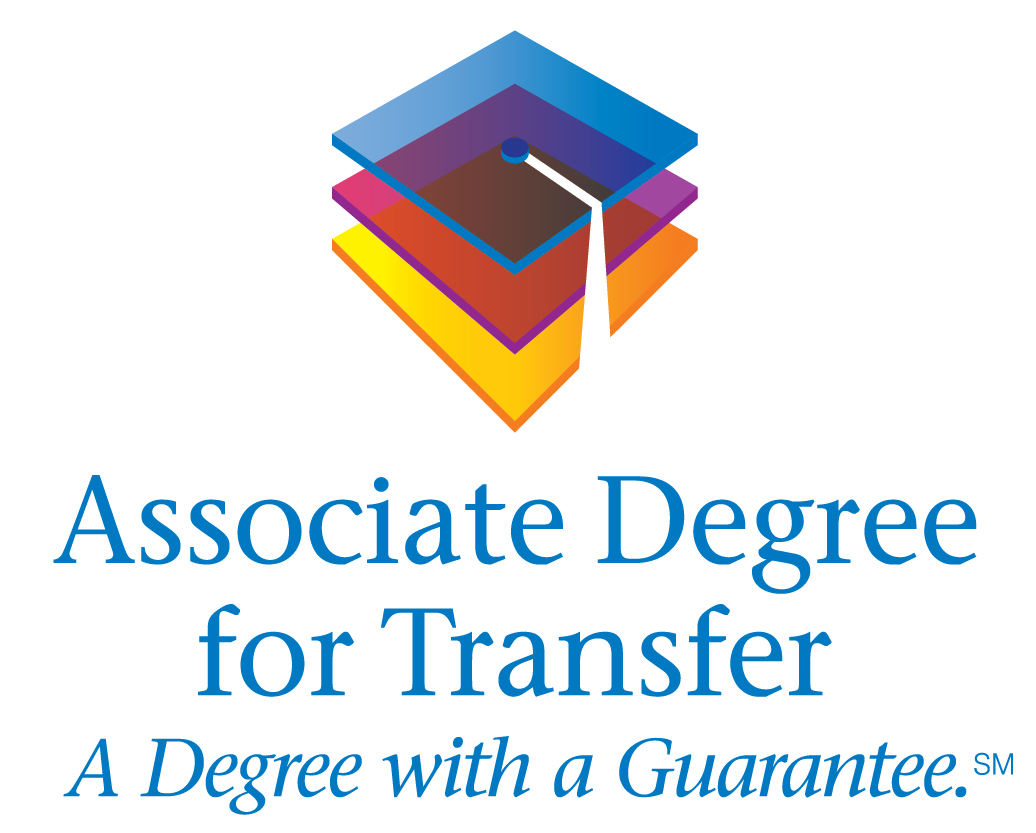 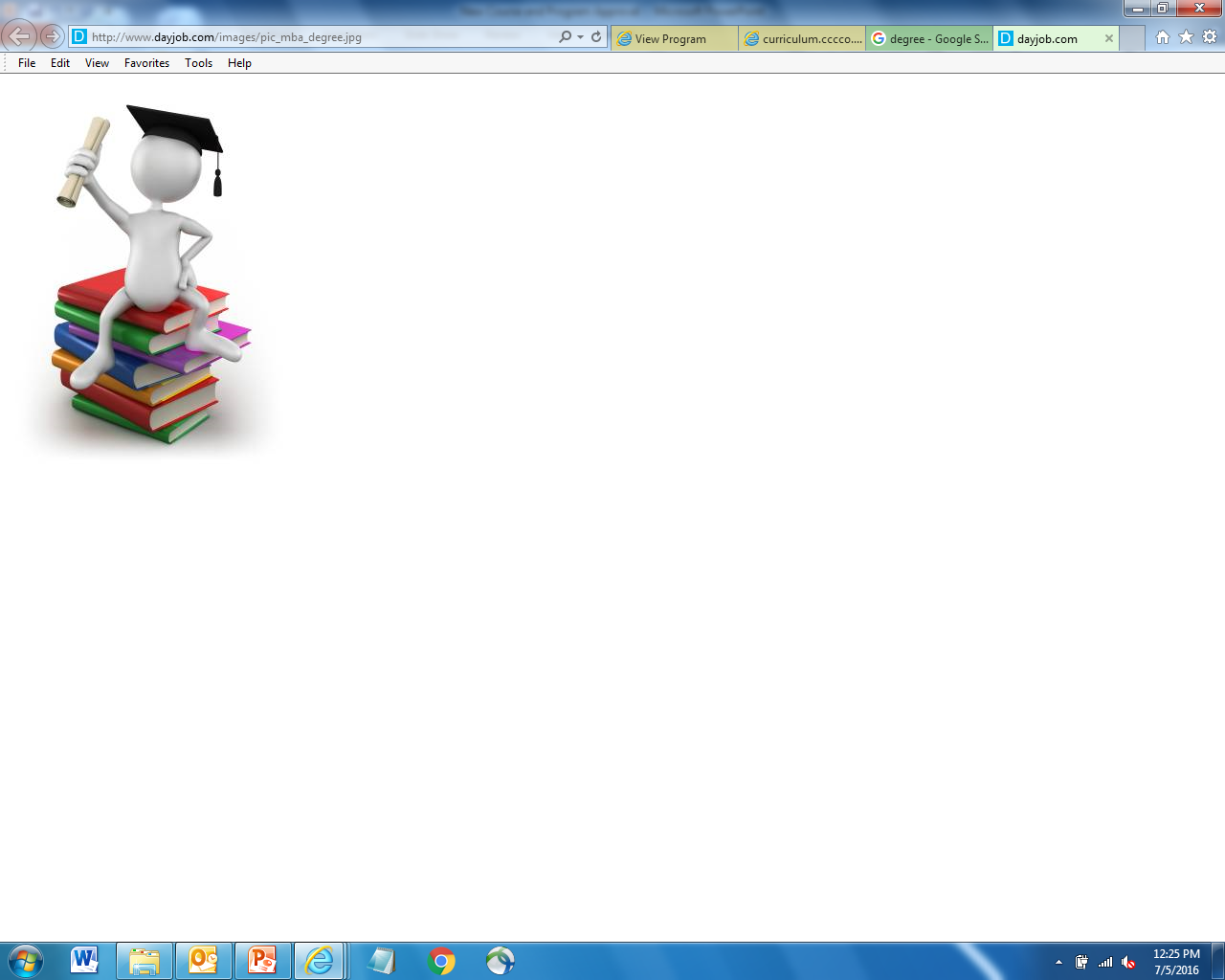 ADTs
2079 Associate Degrees for Transfer (9/28/16)
New TMCs with a deadline of 8/01/16
Agriculture Plant Science
Biology
Chemistry
Film, Television & Electronic Media 
Nutrition & Dietetics
[Speaker Notes: Strengths, Weaknesses, Opportunities and Threats:

Continuous Process Improvement]
ADTs
New TMCs:
Child & Adolescent Development
Global Studies
Public Health Sciences
Social Justice Studies
[Speaker Notes: Strengths, Weaknesses, Opportunities and Threats:

Continuous Process Improvement]
Distance Education and State Authorization
Distance Education (Erin Larson)
Online Education Initiative
Distance Education Policy
State Authorization
Distance Education and Educational Technology Advisory Committee (DEETAC)
13
Open Education Resources
Open Education Resources (Stephanie Ricks-Albert)
Zero Textbook Cost Degree Grant Program
Open Education Resources Consortium
Open Education Resources Advisory Committee
Open Education Resources Council and Library
14
Professional Development and Minimum Qualifications
Professional Development (Rita Levy)
Flexible Calendar Program
Professional Development Program
Minimum Qualifications and Credentials
Professional Development Advisory Committee
15
Other
Instructional Support and Resources (All)
Library and Learning Resources Programs (Stephanie Ricks-Albert)
Library and Learning Resources Programs Advisory Committee
Prerequisites and Corequisites Report (Rita Levy)
16
THANK YOU!
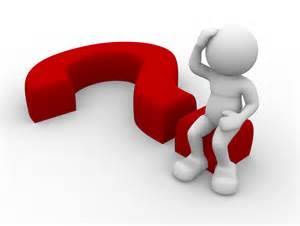 Contact
Jackie Escajeda - jescajeda@cccco.edu

LeBaron Woodyard - lwoodyar@cccco.edu

Raul Arambula - rarambula@cccco.edu

Njeri Griffin – ngriffin@cccco.edu